GISC Offenbach
Kai Wirt
Task Team GISC
TT-GISC2018
18-20 Septembre 2018, Casablanca
1
Connectivity
AoR of 29 countries
GISC Offenbach directly connected to  all other GISCs
Internet Access 7.5 GB/s via two ISPs
Backup Internet Access in Berlin
RMDCN Connection 50MB/s
TT-GISC2018 pp2
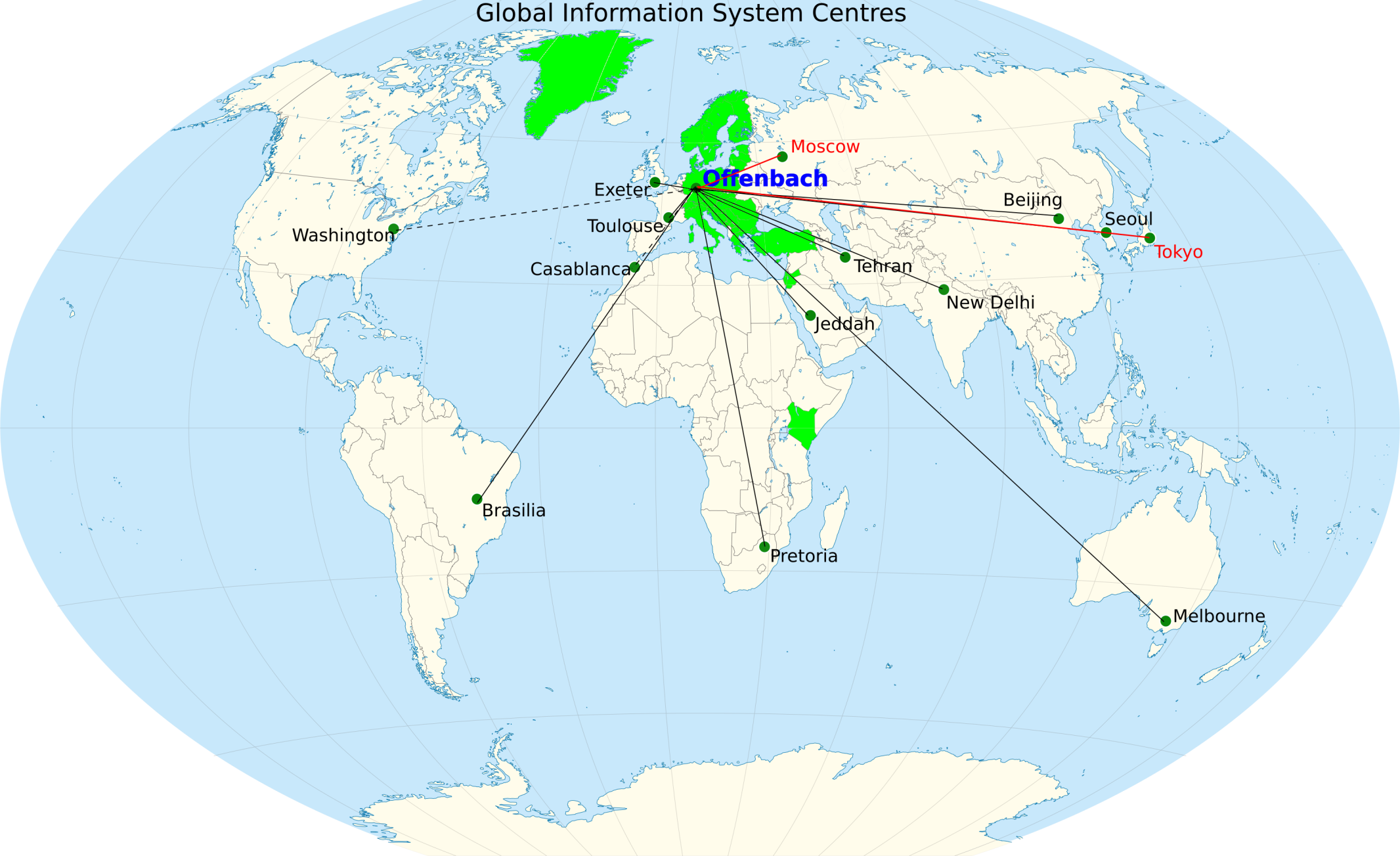 Training
2018: Training for RTH Sweden
Planned for 2019:
Usage of GISC Offenbach Portal
DWD‘s Metadata Generator
TT-GISC2018 pp4
Operational Issues
Established connections to GISC Casablanca and GISC Washington
Outage of WIS Monitoring Files. Also noted by GISC watch.
End of 2018: ftp-outgoing.dwd.de discontinued. 
Major outage of data transfer in 09/2018
TT-GISC2018 pp5
Backup
GISC Tokyo and GISC Moscow
Jordan established second Backup at GISC Tokyo
Quarterly Backup Tests
Very valuable
Users of the ftp-outgoing.dwd.de are required to create subscriptions at GISC Offenbach’s WIS Portal
TT-GISC2018 pp6
Monitoring
TT-GISC2018 pp7
GISC Watch
01. – 15.09.
No major incidence
But some questions
See Gisc Watch Report
TT-GISC2018 pp8
Changes / Outlook
Done: New Design of Search Results Page
Work in Progress:
Implementation of OPEN Search Interface.
Exposure of DAR Metadata to commercial search engines. 
Improvements of OAI Monitor
TT-GISC2018 pp9
Recommended Text
The awareness of WIS in GISC Offenbach’s Area of Responsibility is good. Workshops to improve the usage of GISC Subscriptions over GTS message switching are planned. GISC Offenbach established direct connections with GISC Washington and GISC Casablanca.
TT-GISC2018 pp10
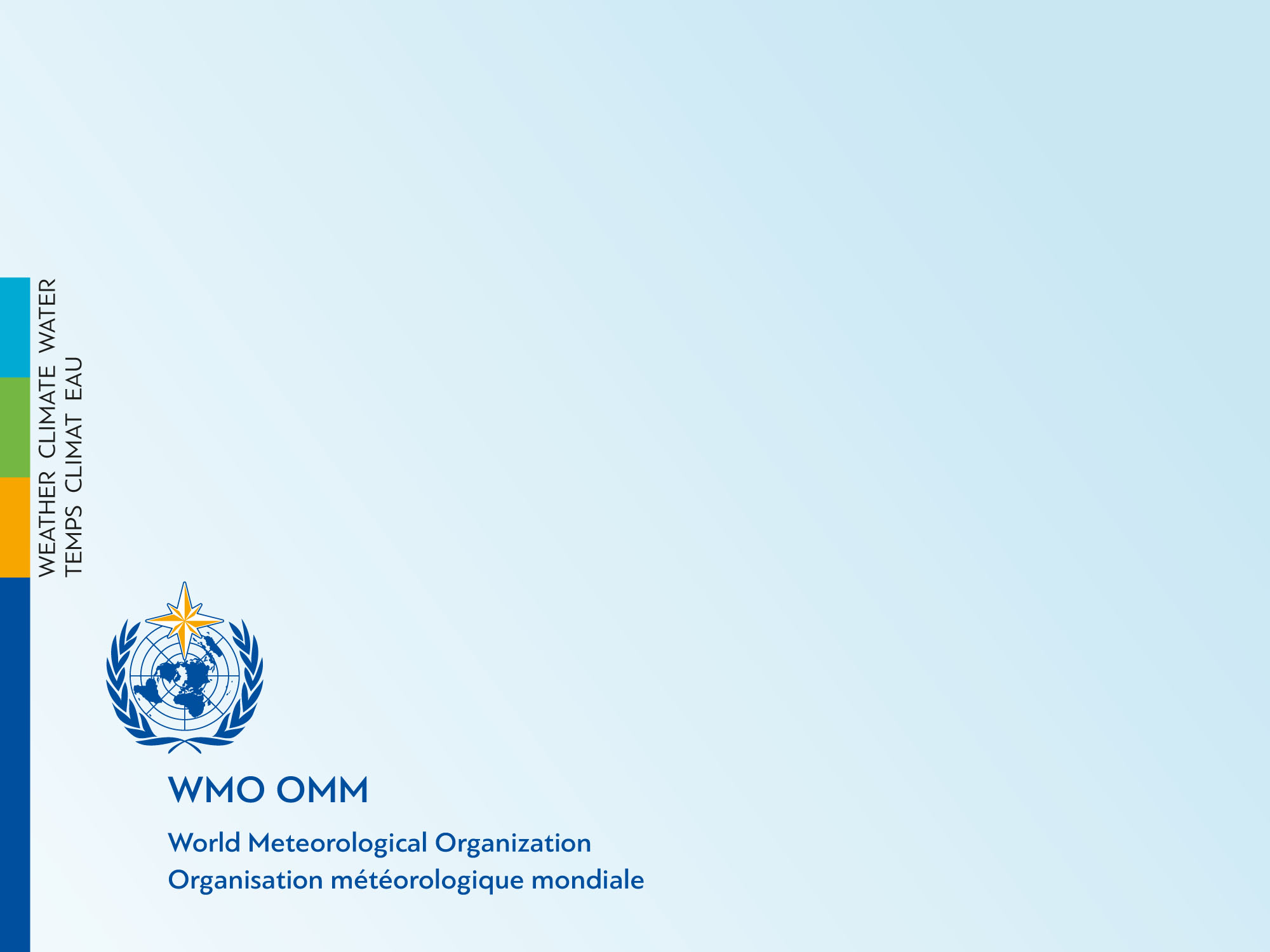 Thank you
Merci
11